TTVS AGM 2019
Hannah McDonald
Partnership Development Manager  
One Northern Devon
Senior Fellow for the SW Institute for Social Prescribing
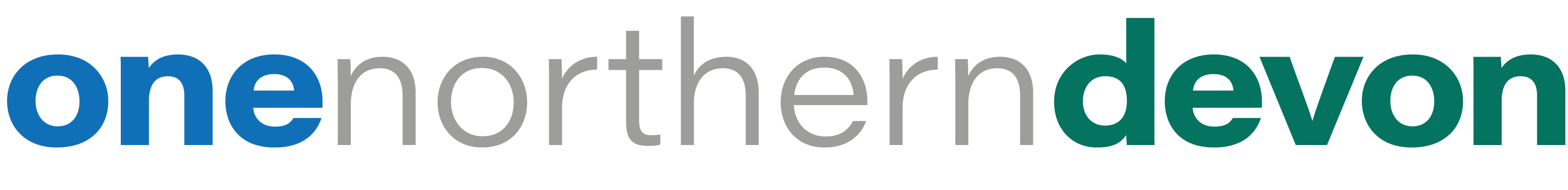 What is Social Prescribing?
It enables people to take control of their own healthcare choices and engage in non-clinical forms of support. 
‘Solutions are more than medicine’
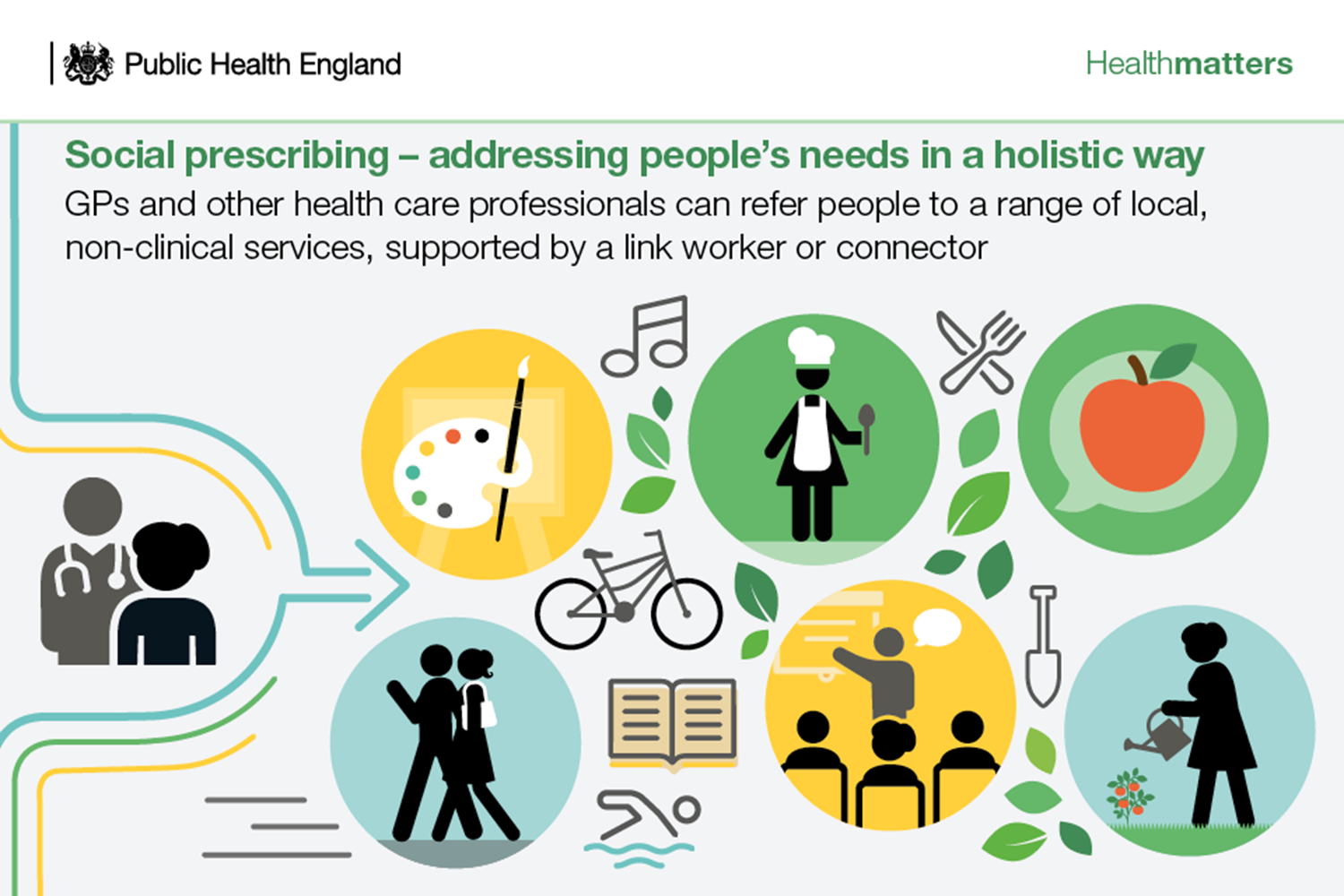 Why is it needed?
NHS England has backed Social prescribing as one of its 10 high impact actions which are aimed at freeing up GP time to enable them to deliver more clinical care
Analysis by Royal College of GPs found that SP was among the most effective of these 10 high impact actions at reducing GP workload. 
University of Westminster study found that SP was associated with a 28% reduction in GP appointments and also helped to cut A&E and outpatient attendances*
Social Prescribing also helps to further improve connectivity between groups and organisations within a community
What sort of things can the Social Prescriber help with?
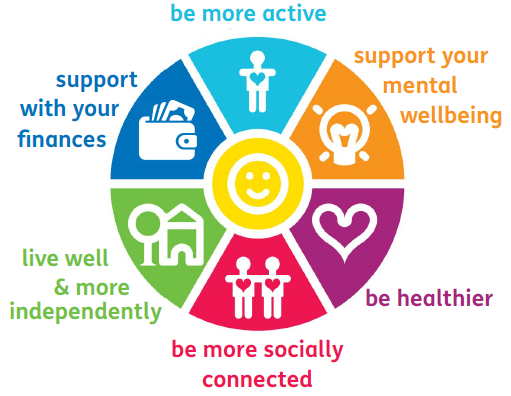 Connecting local residents to local groups, services and opportunities to help support their health and wellbeing
Examples where social prescribing can help
Social prescribing and the Community
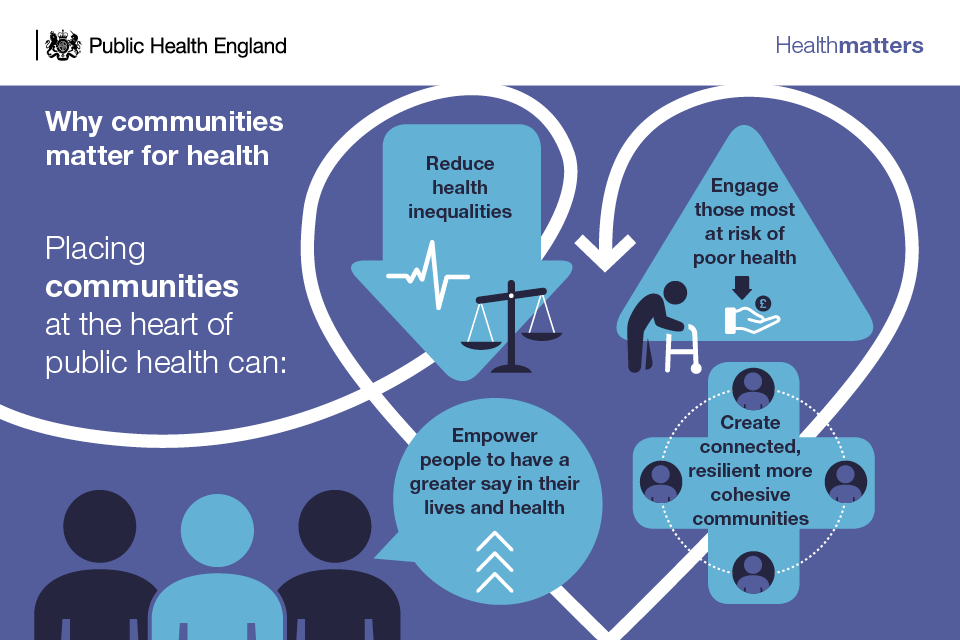 What good social prescribing looks like for the Community
Communities work with social prescribing to ensure that services are fully accessible to all communities, including those in greatest need, who may be hardest for agencies to reach.
Communities are stronger and more tolerant, because people from all backgrounds are supported through social prescribing to be involved in community groups. There are more people who volunteer and give their time back to others.
Communities recognise that the NHS, local authorities and statutory services alone cannot meet all people’s support needs. This understanding releases energy across all stakeholders in addressing the wider determinants of health.
Communities understand the power of social prescribing in reducing health inequalities, by supporting a power shift, enabling people to take more control of their lives, be less isolated and make connections.
Communities are aware of how social prescribing encourages community development and increases local community assets. Resources and support are available locally to spot gaps in community provision, help people to create new groups and provide informal support in their neighbourhoods.
Communities are actively involved in developing and delivering social prescribing. VCSE organisations such as advice agencies are commissioned to receive referrals and deliver services. Local community groups are able to take referrals from link workers because they have sustainable grant funding.
Communities are able to support people who participate in social prescribing, improving their confidence and ability to manage their own wellbeing.
Communities support the improvement of health literacy of professionals and local residents through social prescribing service development and referrals.
Social Prescribing across Torridge Primary Care Network
From 1 July 2019, Primary Care Networks were launched in Devon. General practices in Northern Devon are all covered under one of 4 PCN’s (North Devon Coastal, Barnstaple Alliance, Torridge, Holsworthy Bude and Surrounding Areas). 
PCN’s will support each other whilst also taking on a wider range of health professionals including a Social Prescribing link worker. 

Trudi Mackie-Brown has recently been employed by Torridge Primary Care Network as a Social Prescribing link worker covering – 

Castle Garden Surgery
Torrington Medical Centre
Northam Surgery
Bideford Medical Centre
Hartland Surgery 
Wooda surgery.
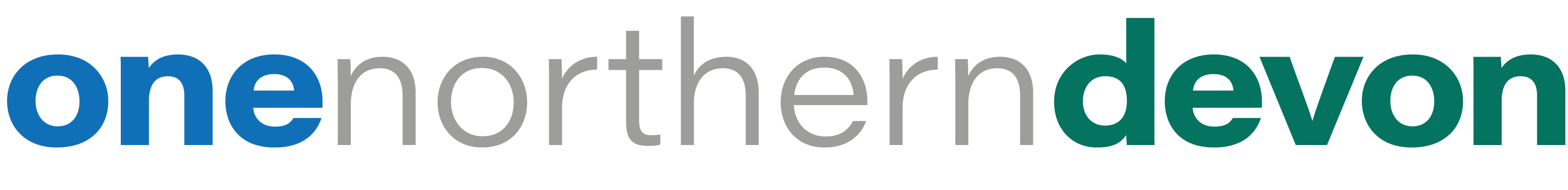 https://livewellinbraunton.co.uk/wp-content/themes/custom/img/logo.jpg
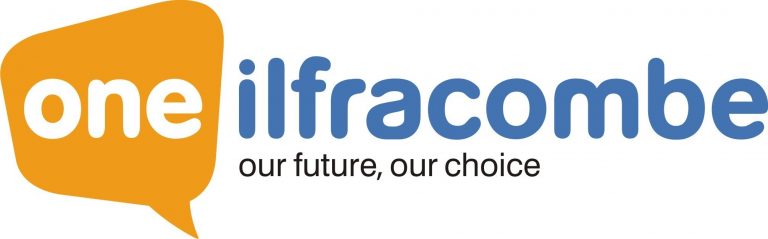 The people that best understand communities are the people who live and work in them. One Communities are local partnerships that bring residents and service providers together to work on things that matter to their community. 

One Northern Devon is supporting the development of One Communities in each of the six main towns in Northern Devon. Four are now established, plus one village.
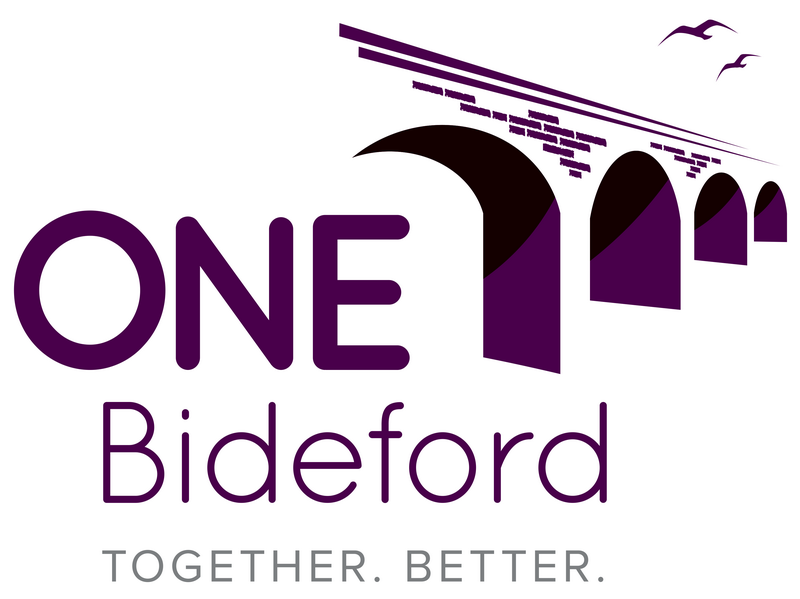 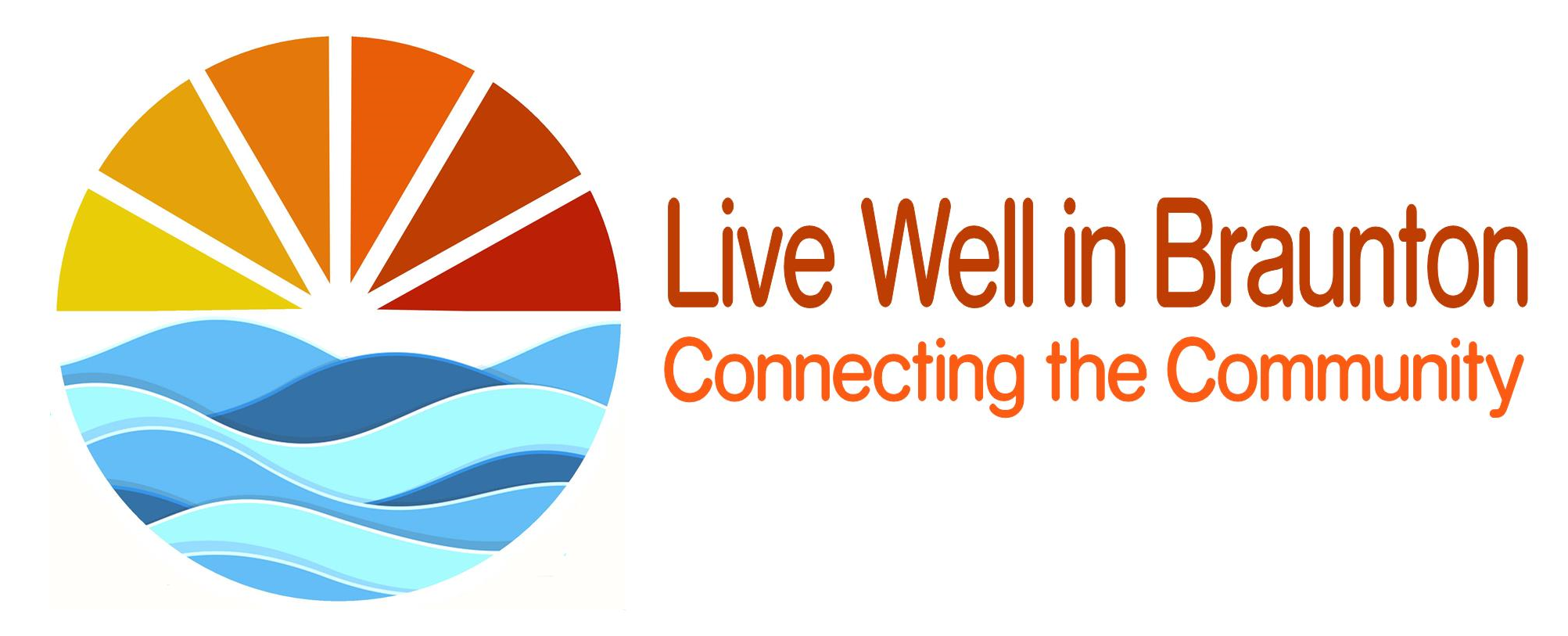 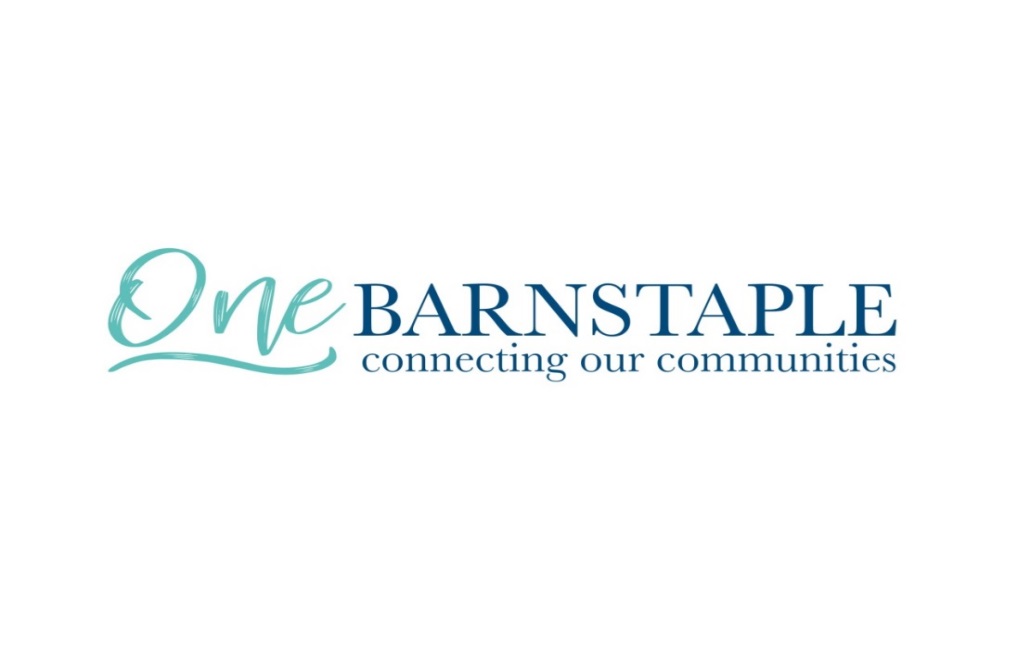 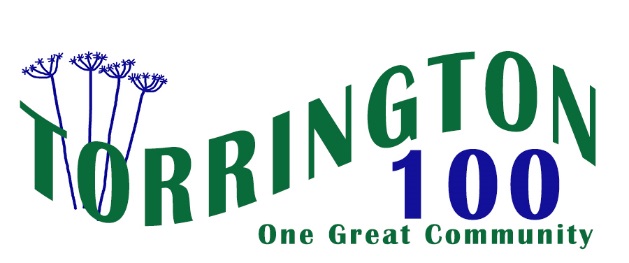 [Speaker Notes: Explain one Communities

Function – to bring together organisations, residents and the voluntary sector to work together in a place based structure to create local solutions to local issues. 
One Ilfracombe has now been in place for 6 years, One Bideford for 3 years and One Barnstaple for the last year. 
Links with PCN’S
One Northern Devon supports the development of the One Communities through…

Q: What else is happening in NorthernDevon?
A: There are similar projects at various stages of development throughout Northern Devon. Ilfracombe and Braunton already have more established groups, OneBideford is already well supported, and groups are rapidly gathering strength in places like Torrington, South Molton and Holsworthy]
Need for Community Development to support Social prescribing
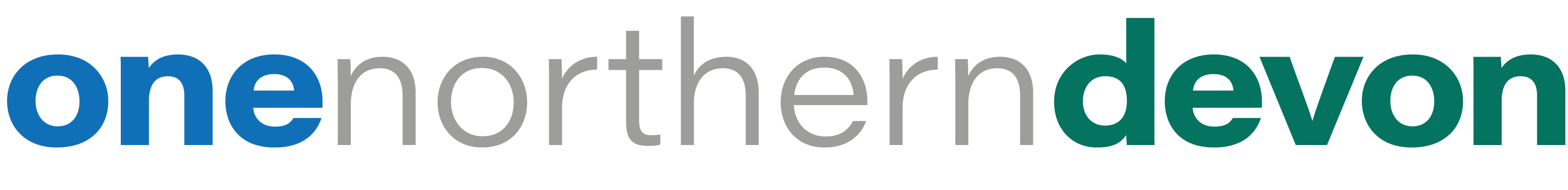 Model piloted in Ilfracombe and Torrington through One Northern Devon
Community Development supporting Social Prescribing 
Need to further support Community Voluntary sector to ensure they have the capacity to deal with social prescribing referrals
Identifying gaps in service provision and working to fill these
Torrington 100 Community Developers focussing on Arts and Health and Wellbeing 
OND bid to add in Community Development across the rest of Northern Devon to support Link Workers
How does it all fit?
Torridge PCN
One Bideford
Torrington 100
TTVS
Community Groups and organisations
What are the Communities doing for Community Development ?
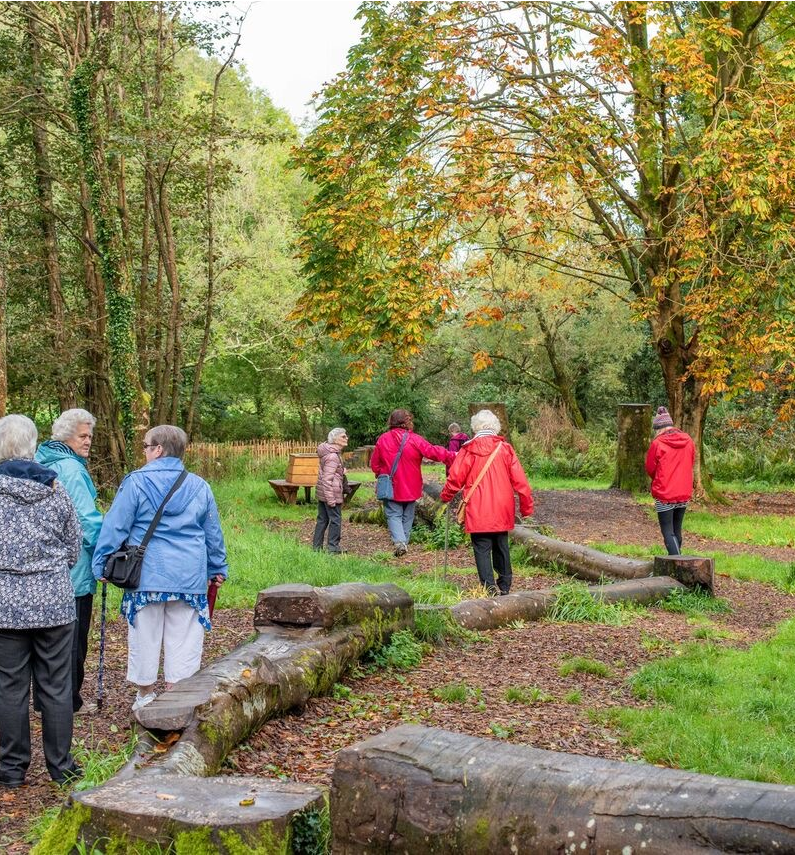 One Ilfracombe
Tackling social isolation through developing a ‘Parks and Gardens’ tour for older residents using funding from Active Devon.
Developing a Men’s shed
Mental health exercise groups getting people outdoors 
Working with the National Trust to encourage more people to take up their free projects
Torrington 100
Community Developers focussing on arts, working on understanding the rural communities on the outside of Torrington. Mapping assets and identifying gaps in provision.
How can TTVS/Community Organisations support this work
TTVS already are! TTVS will be the employer for the Community Development Officer working in Bideford

Other community groups and organisations can connect with this new role to identify gaps in provision and also link with the new Social Prescribing Link Worker